A Visual Guide for Higher Education Faculty, Staff, and Students:  Using Free Internet Accounts as a Professional Workforce Resource
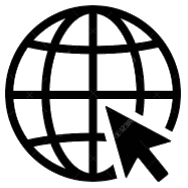 Mike Beutner, Ph.D., Instructional TechnologyUniversity of Louisiana Monroe (ULM)
“eLearning: Innovation for Tomorrow’s Students” Louisiana Board of Regents ConferencePennington Biomedical Research Center      Baton Rouge       April 9, 2019
Google’s terse definition of eLearning is
Google’s terse definition of eLearning is “… learning conducted via electronic media
Google’s terse definition of eLearning is “… learning conducted via electronic media, typically on the Internet.”
Google’s terse definition of eLearning is “… learning conducted via electronic media, typically on the Internet.”
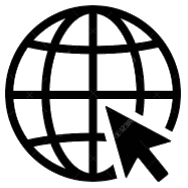 We Have Free Website Accounts!
We Have Free Website Accounts!
There’s no manual.
What’s Needed…


 … A Friendly Visual Guide
The free online visual guide will
The free online visual guide will show faculty, staff, and students
The free online visual guide will show faculty, staff, and students how to use a free resource
The free online visual guide will show faculty, staff, and students how to use a free resource with free software
The free online visual guide will show faculty, staff, and students how to use a free resource with free software for eLearning
The free online visual guide will show faculty, staff, and students how to use a free resource with free software for eLearning and workforce development.
The free online visual guide will show faculty, staff, and students how to use a free resource with free software for eLearning and workforce development.
ProductivityFor Faculty 
And Staff
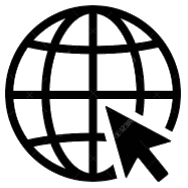 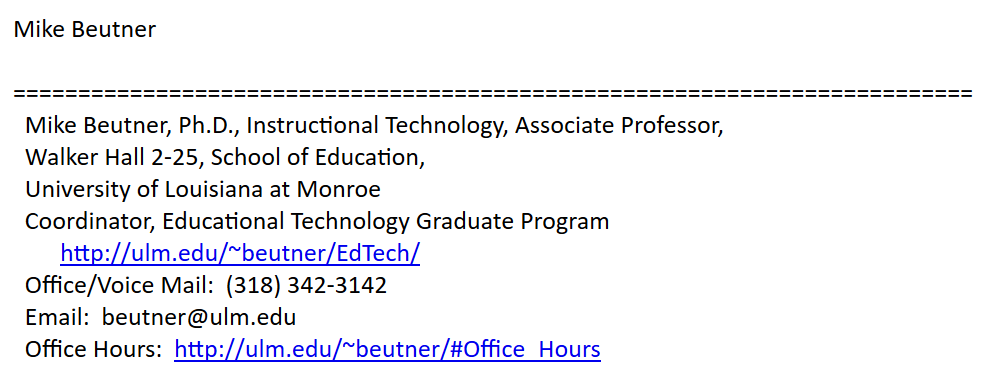 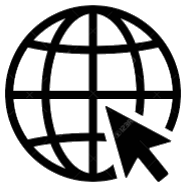 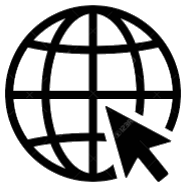 Email Signature
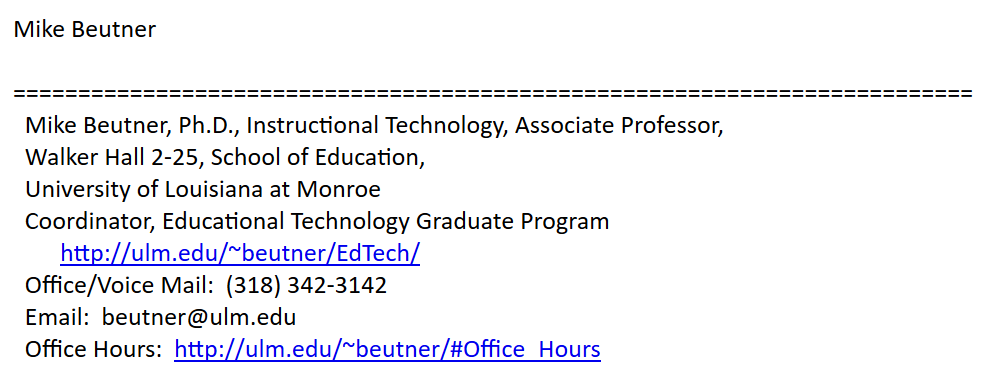 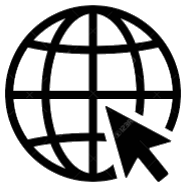 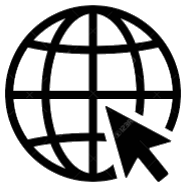 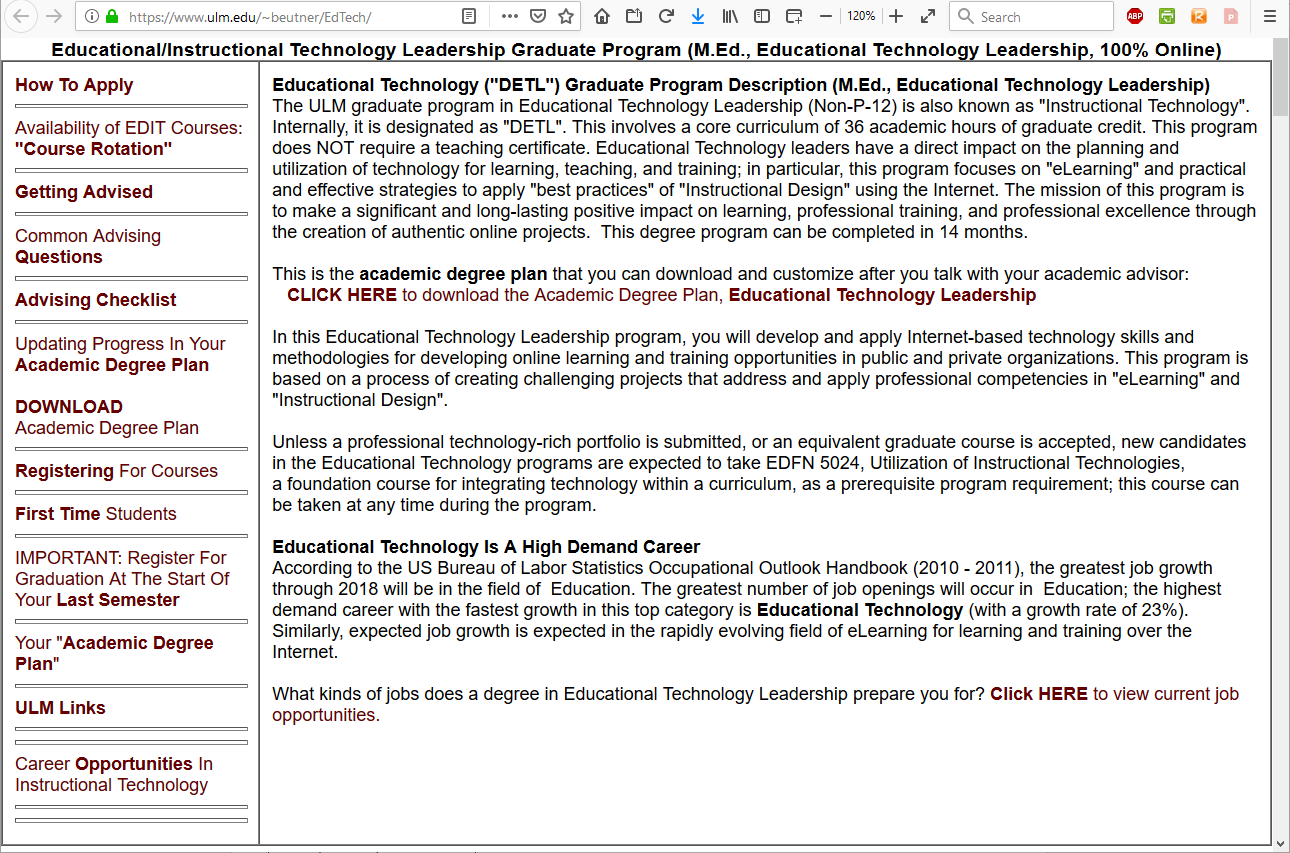 Documentation
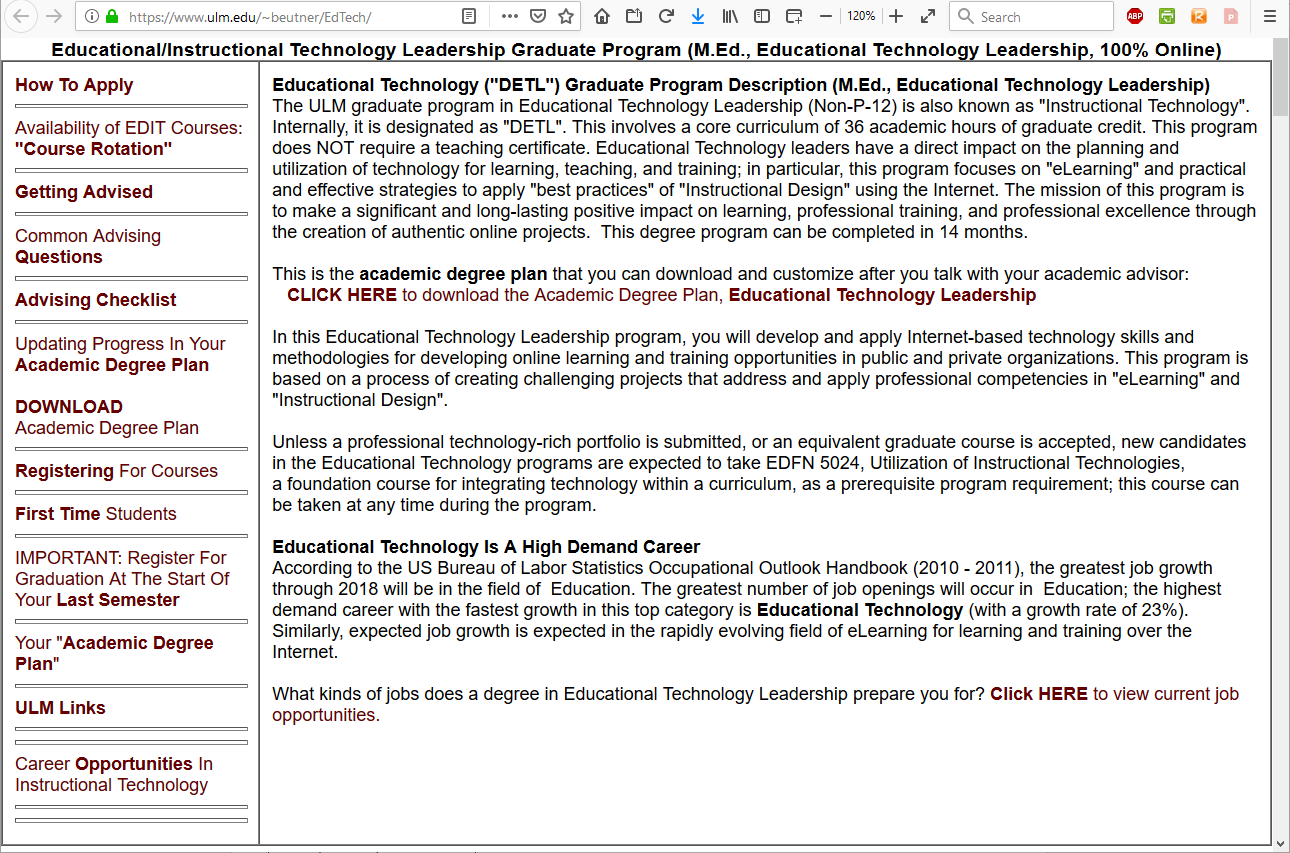 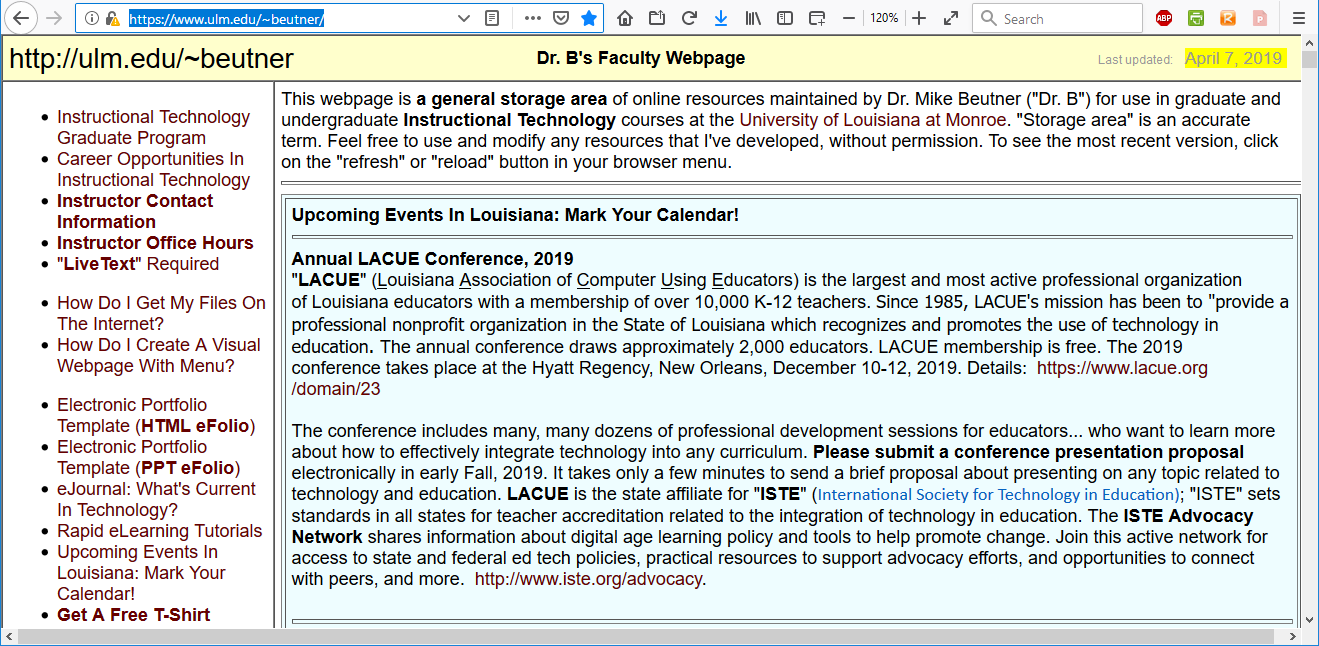 Faculty Webpage
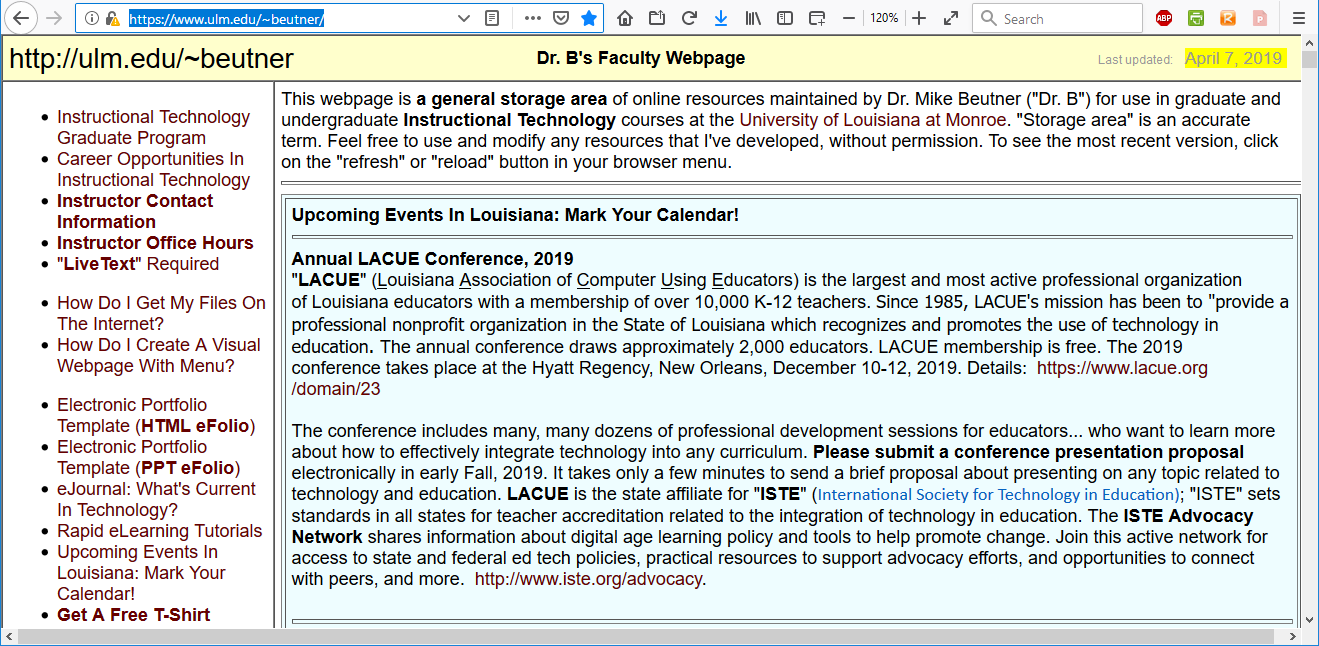 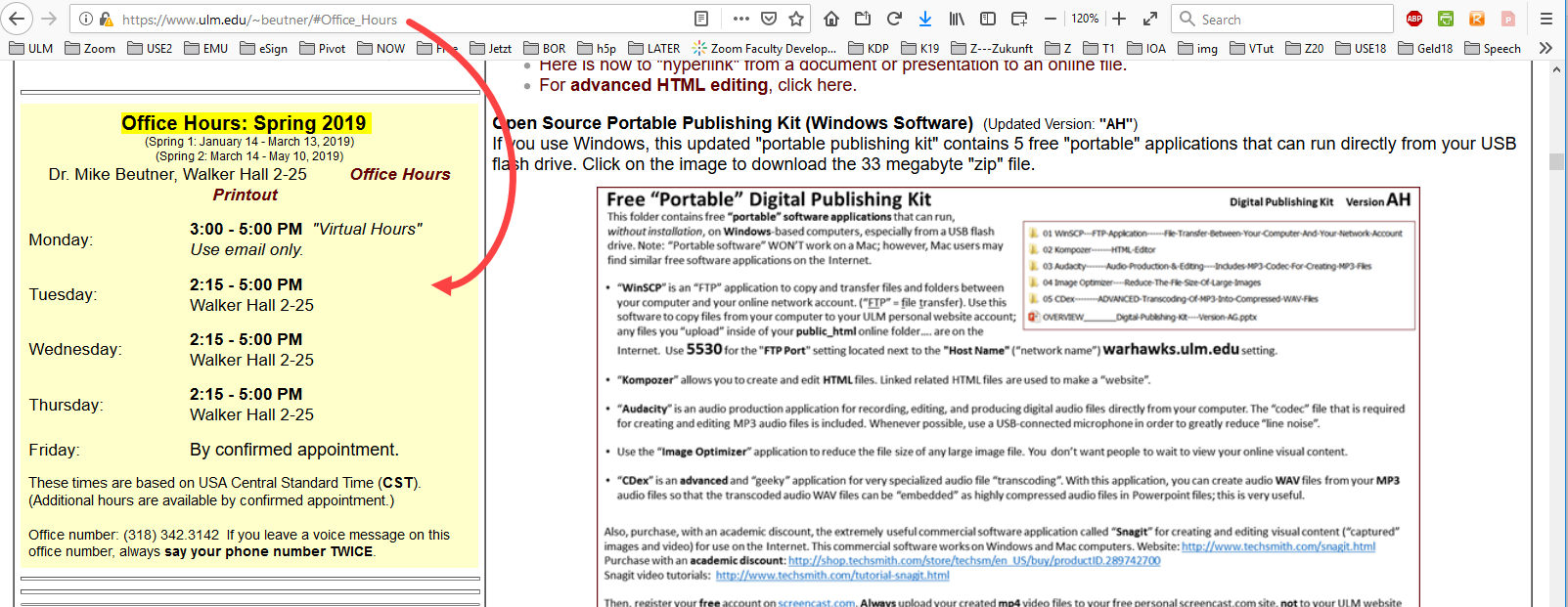 Office 
Hours
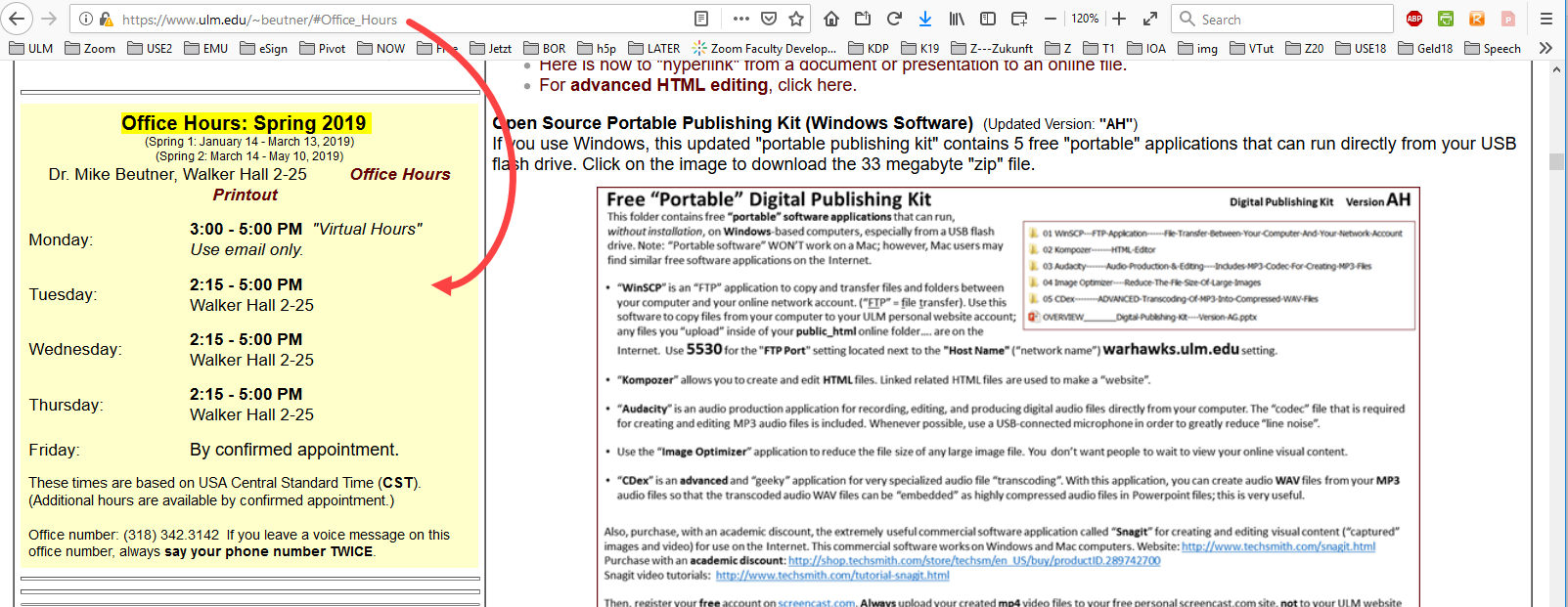 A Workforce Development Tool For Students
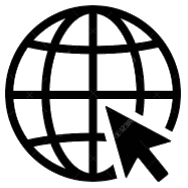 Interviewers want
Interviewers want 
evidence
Interviewers want 
evidence of excellent work
Interviewers want 
evidence of excellent work that’s on a website
Interviewers want 
evidence of excellent work that’s on a website, an eFolio.
Interviewers want 
evidence of excellent work that’s on a website, an eFolio.
Demonstration 1/3:“Hosting” an application.
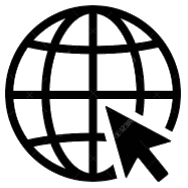 https://ulm.edu/aceadventures/100
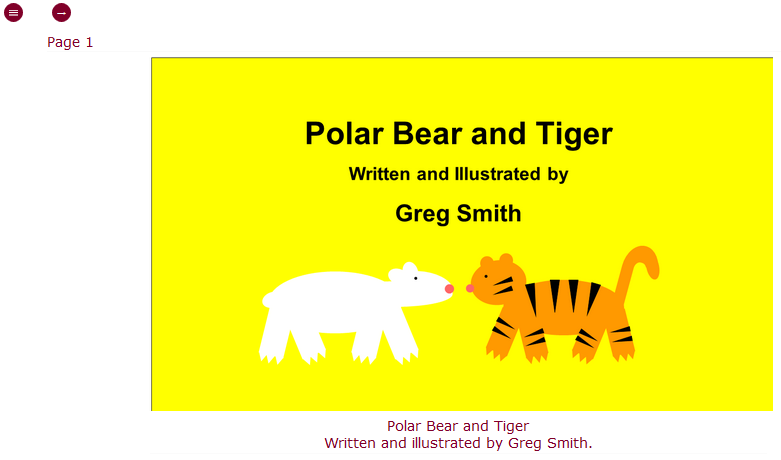 https://ulm.edu/aceadventures/                                            BOR2019
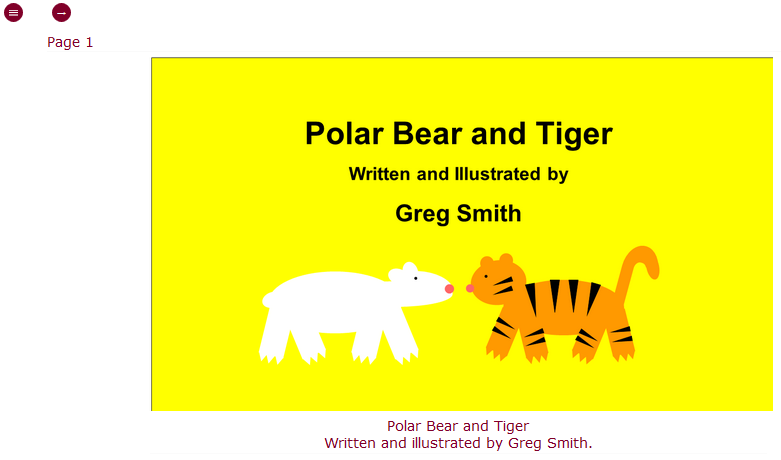 Demonstration 2/3:“A Student “eFolio”.
Sample eFolio
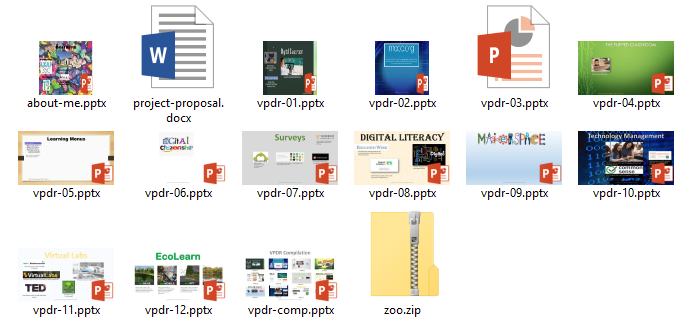 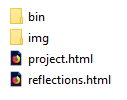 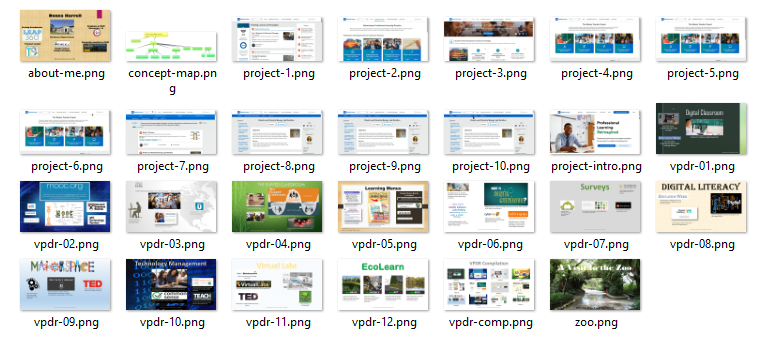 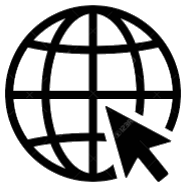 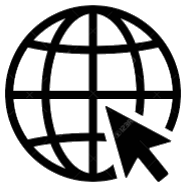 Demonstration 3/3:“Linked Visuals”.
Recommended
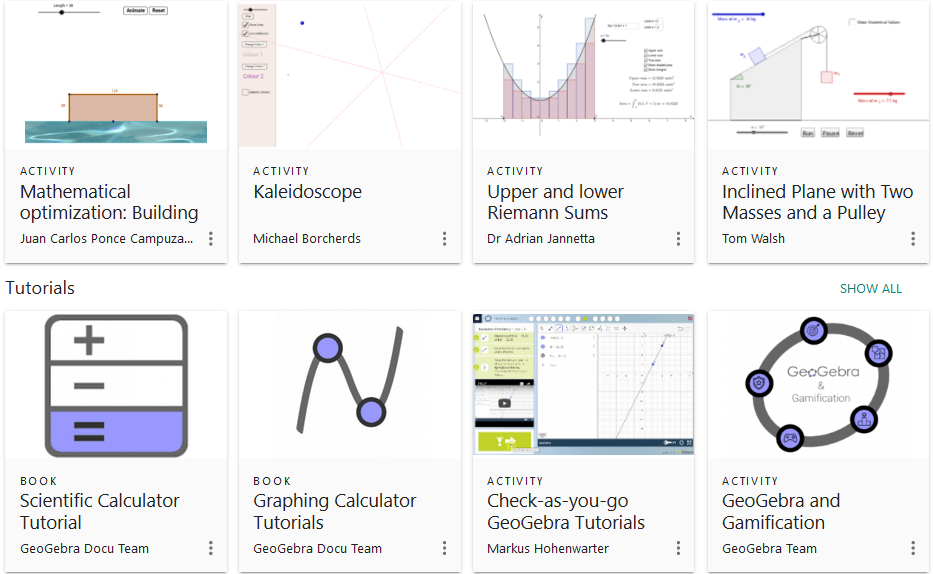 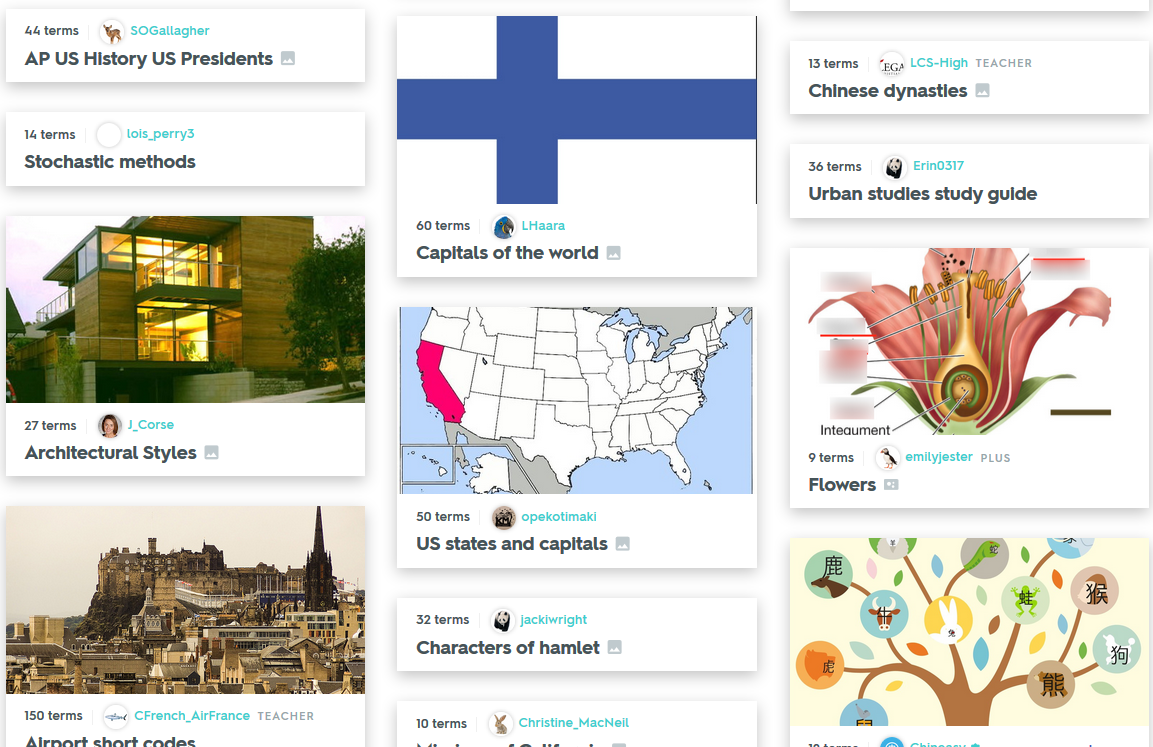 Geogebra
Quizlet
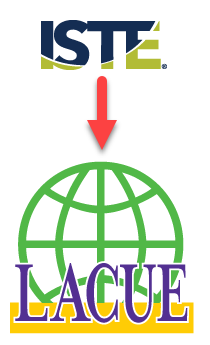 https://quizlet.com/
https://geogebra.org/
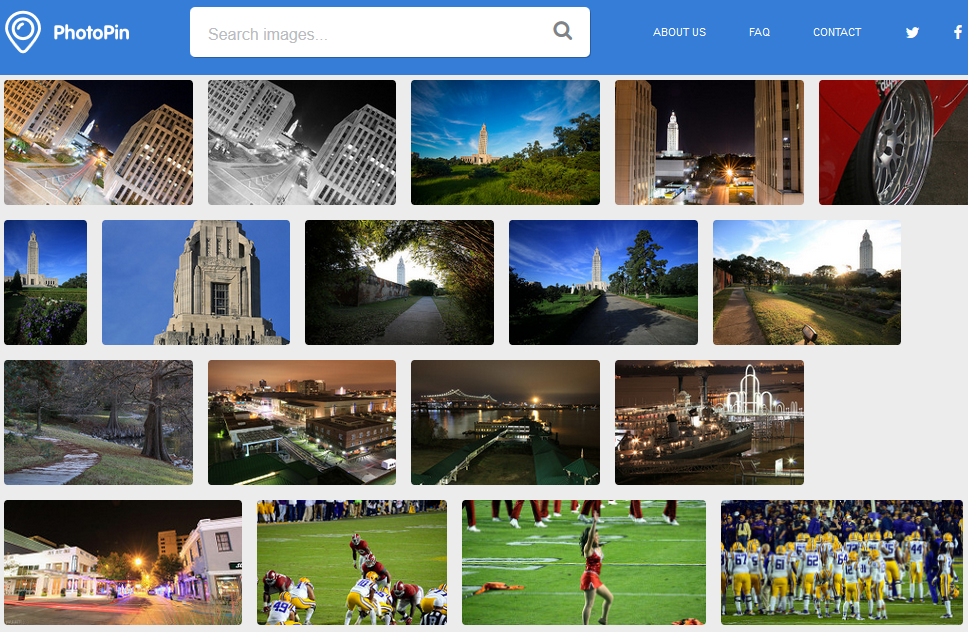 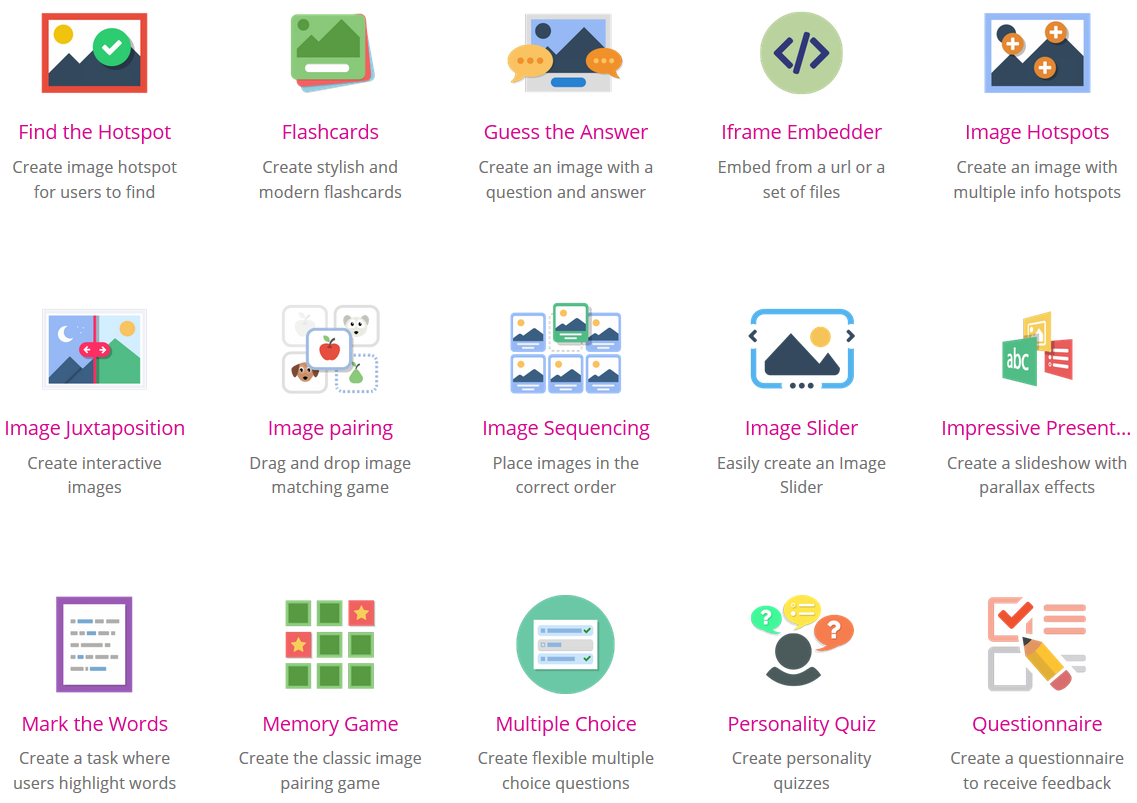 https://lacue.org/
H5P
Photopin
https://h5p.org
http://photopin.com
https://www.khanacademy.org
https://h5p.org/content-types-and-applications
Find this Powerpoint file:

https://ulm.edu/aceadventures/BOR2019/webguide.pptx
A Visual Guide for Higher Education Faculty, Staff, and Students:  Using Free Internet Accounts as a Professional Workforce Resource
https://ulm.edu/aceadventures/       BOR2019/webguide.pptx
Mike Beutner, Ph.D., Instructional TechnologyUniversity of Louisiana Monroe (ULM)
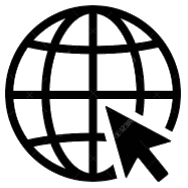 Office:  (318) 342-3142              Email:   beutner@ulm.edu           Faculty Webpage:  https://ulm.edu/~beutner
“eLearning: Innovation for Tomorrow’s Students” Louisiana Board of Regents ConferencePennington Biomedical Research Center      Baton Rouge       April 9, 2019